TRƯỜNG TIỂU HỌC ÁI MỘ A
Bài giảng điện tử Toán lớp 2
Tên bài:Phép trừ (có nhớ) trong phạm vi 100 (tiết 1)
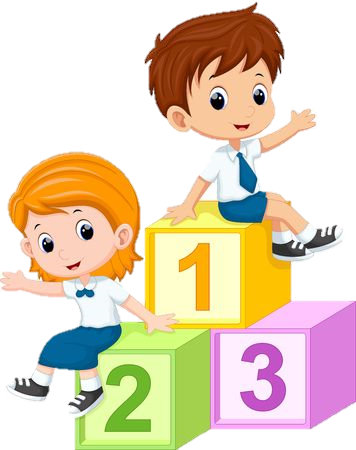 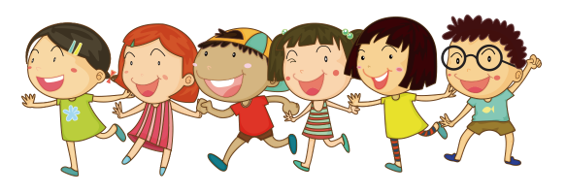 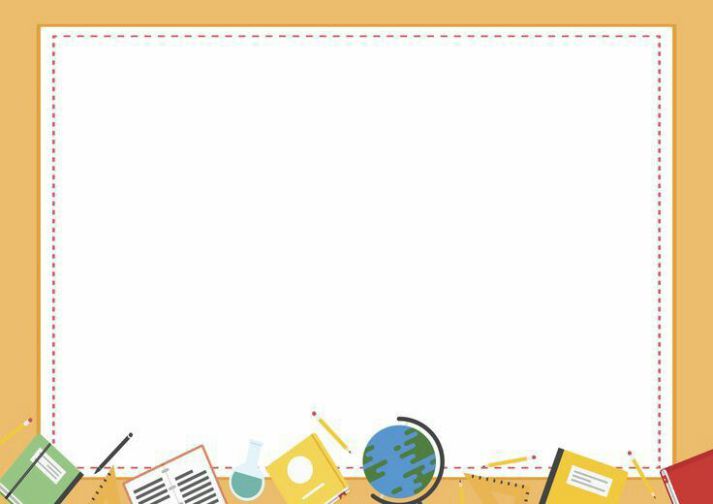 CHÀO MỪNG CÁC CON
ĐẾN VỚI TIẾT HỌC
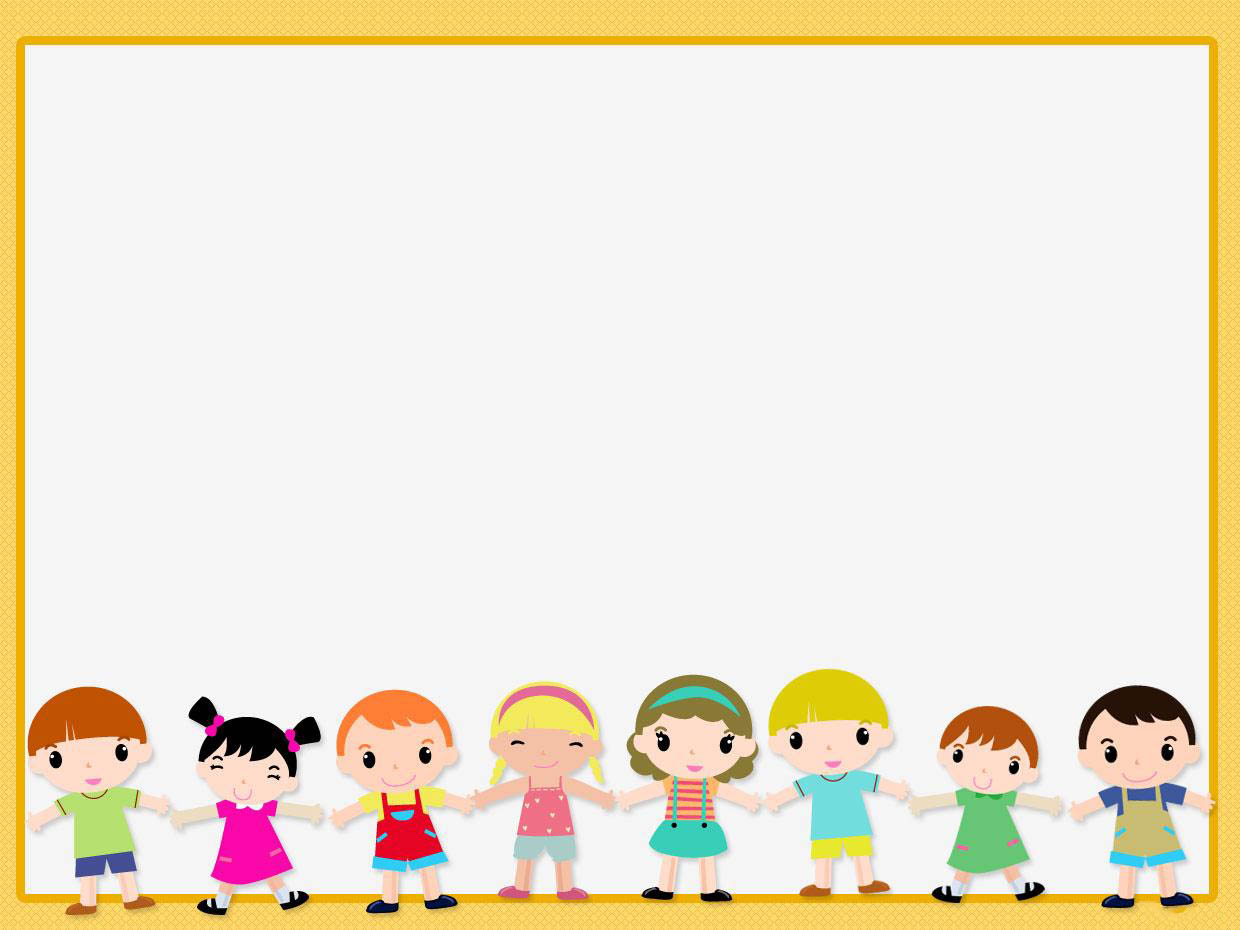 Toán
Phép trừ (có nhớ) trong phạm vi 100 (trang 66)
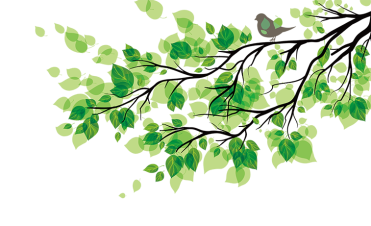 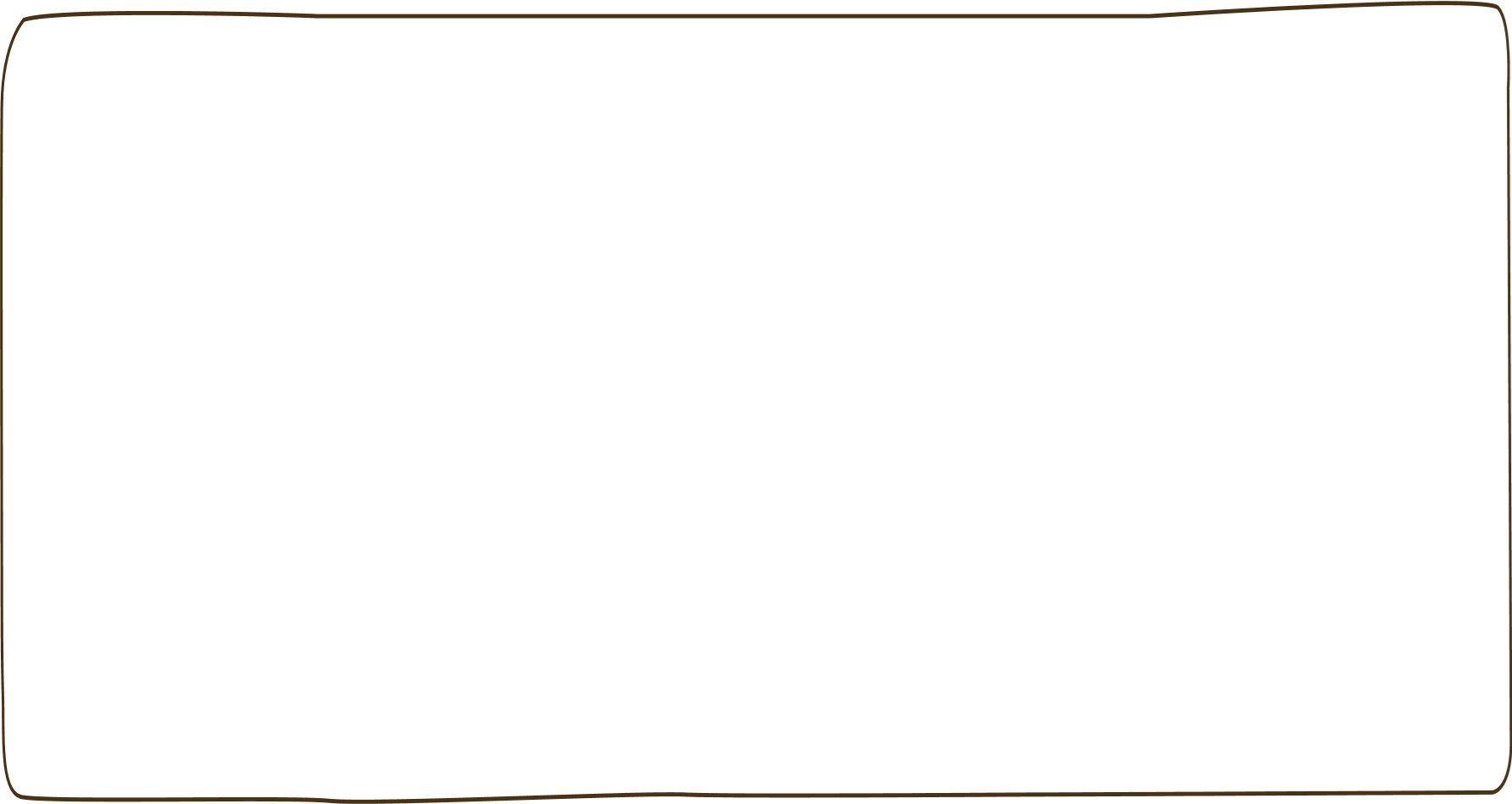 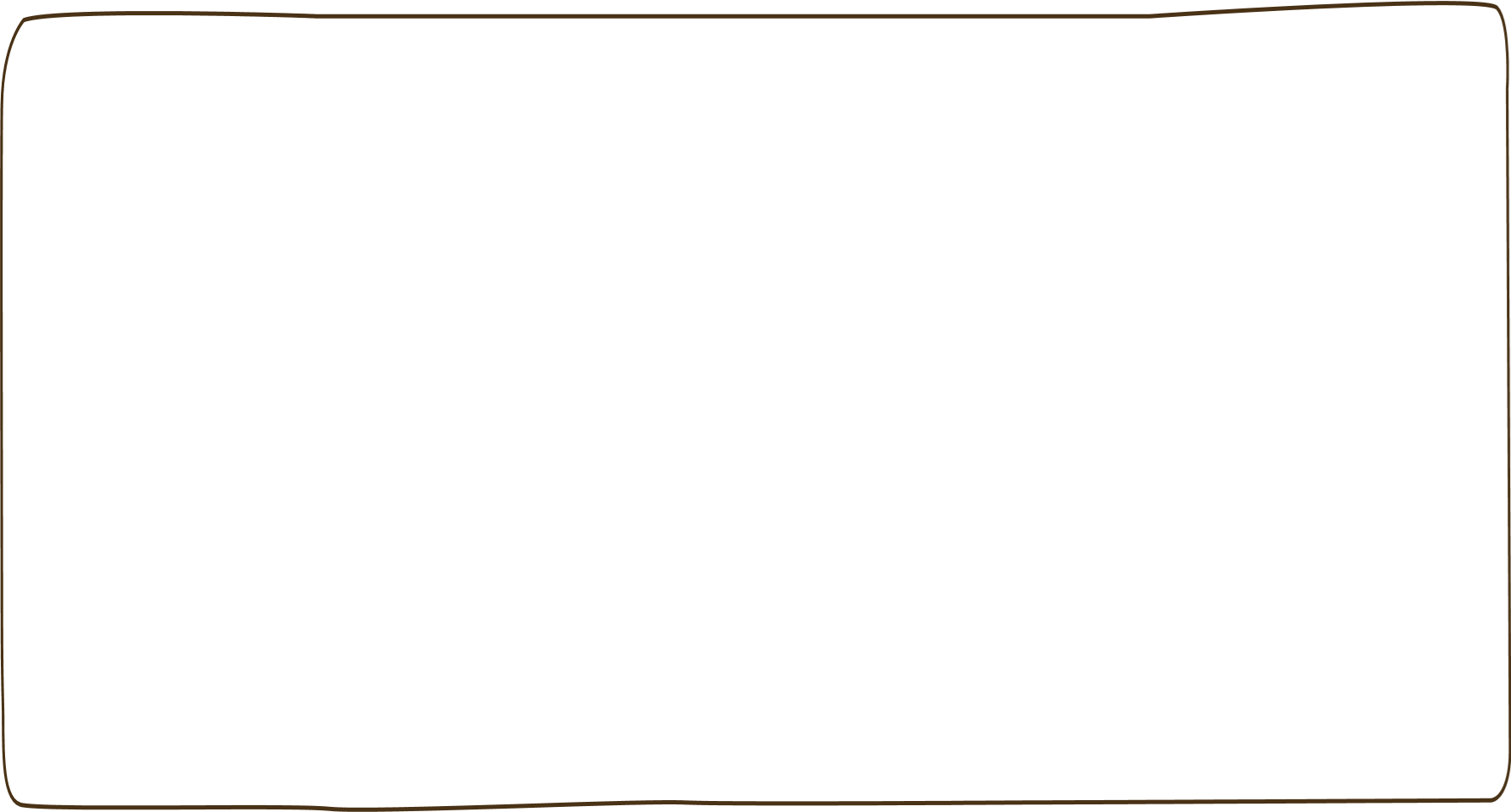 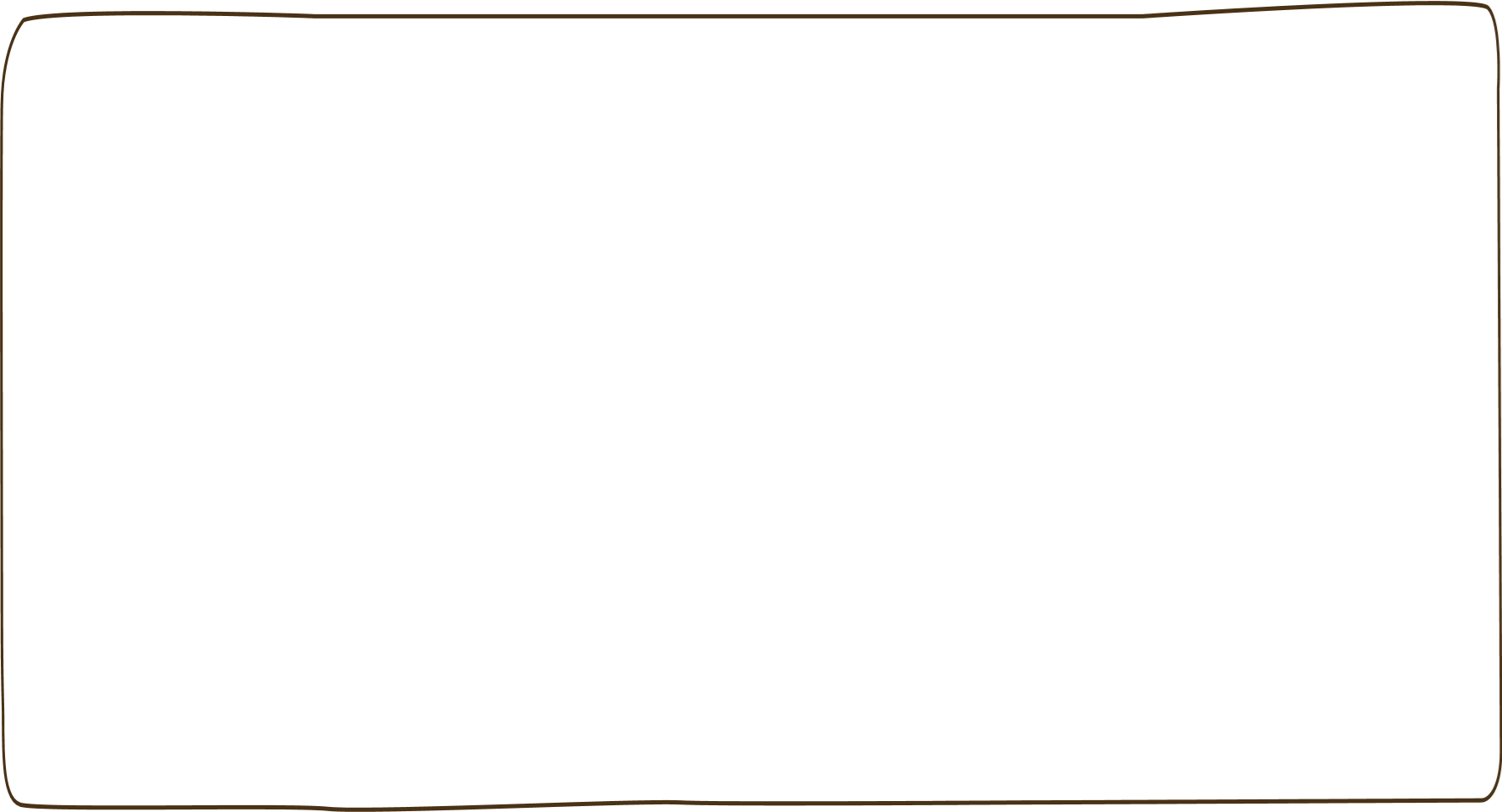 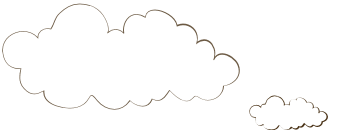 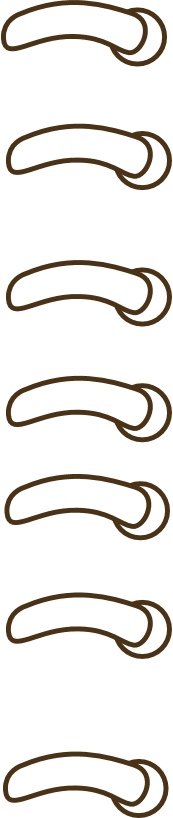 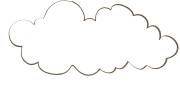 Yêu cầu cần đạt
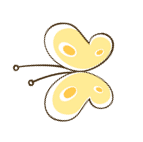 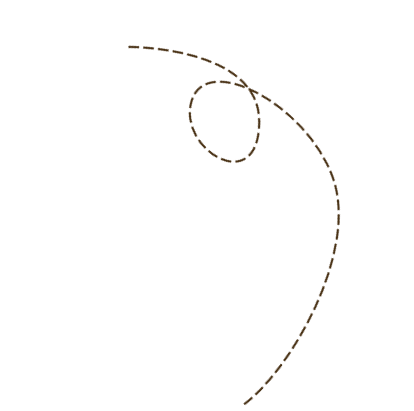 - Biết tìm kết quả các phép trừ (có nhớ) trong phạm vi 100 dạng 52 – 24 dựa vào phép trừ (có nhớ) trong phạm vi 20. 
- Phát triển các năng lực toán học.
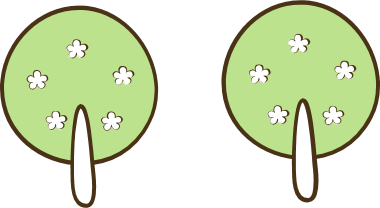 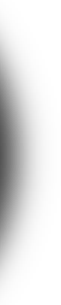 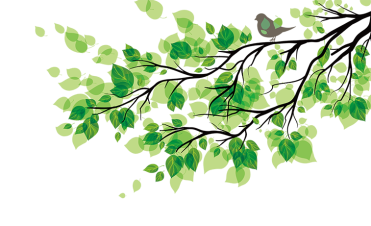 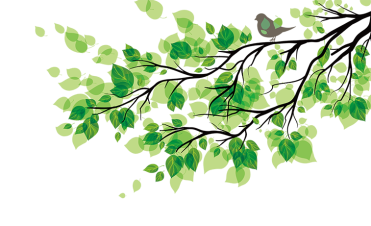 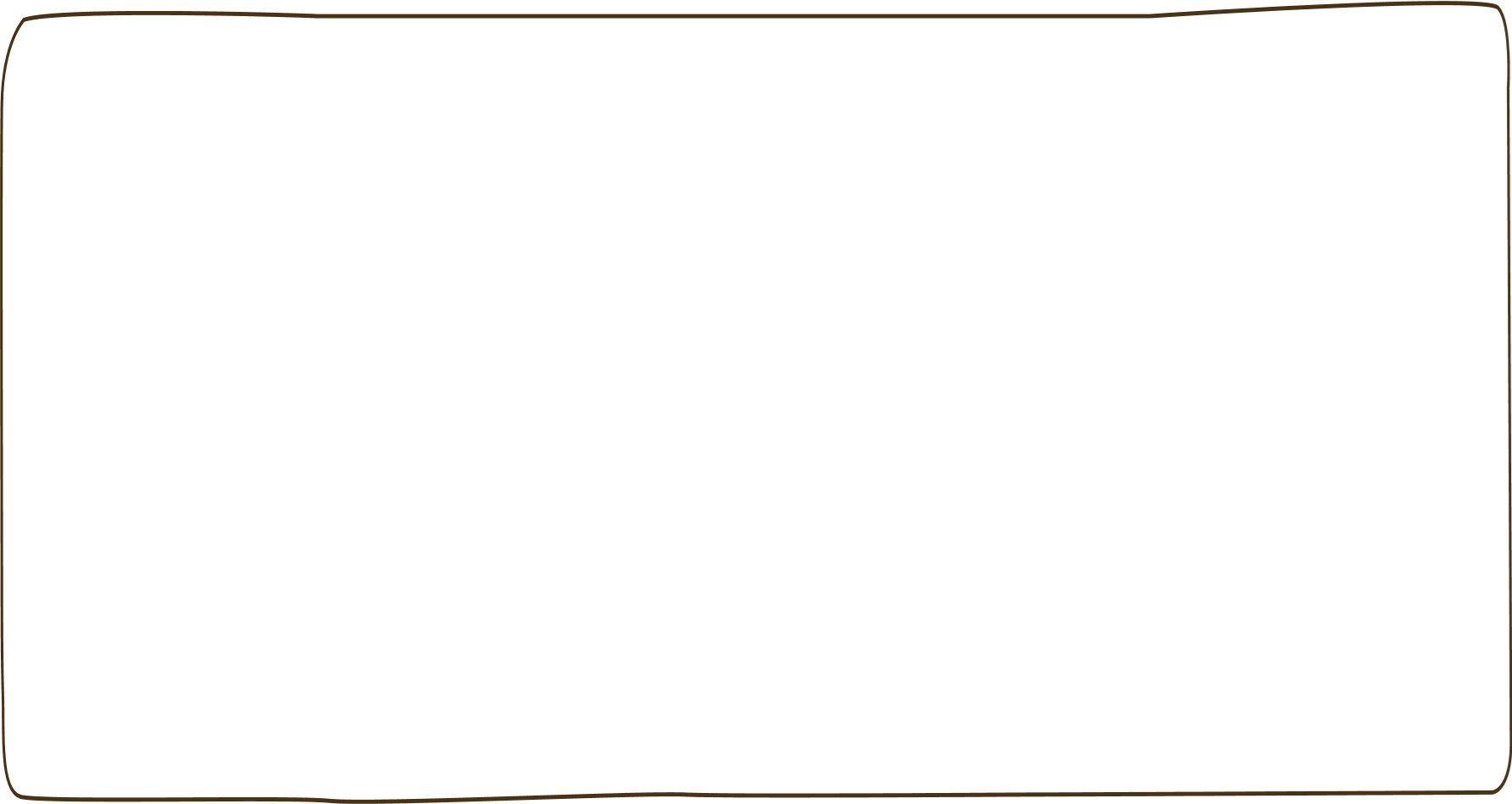 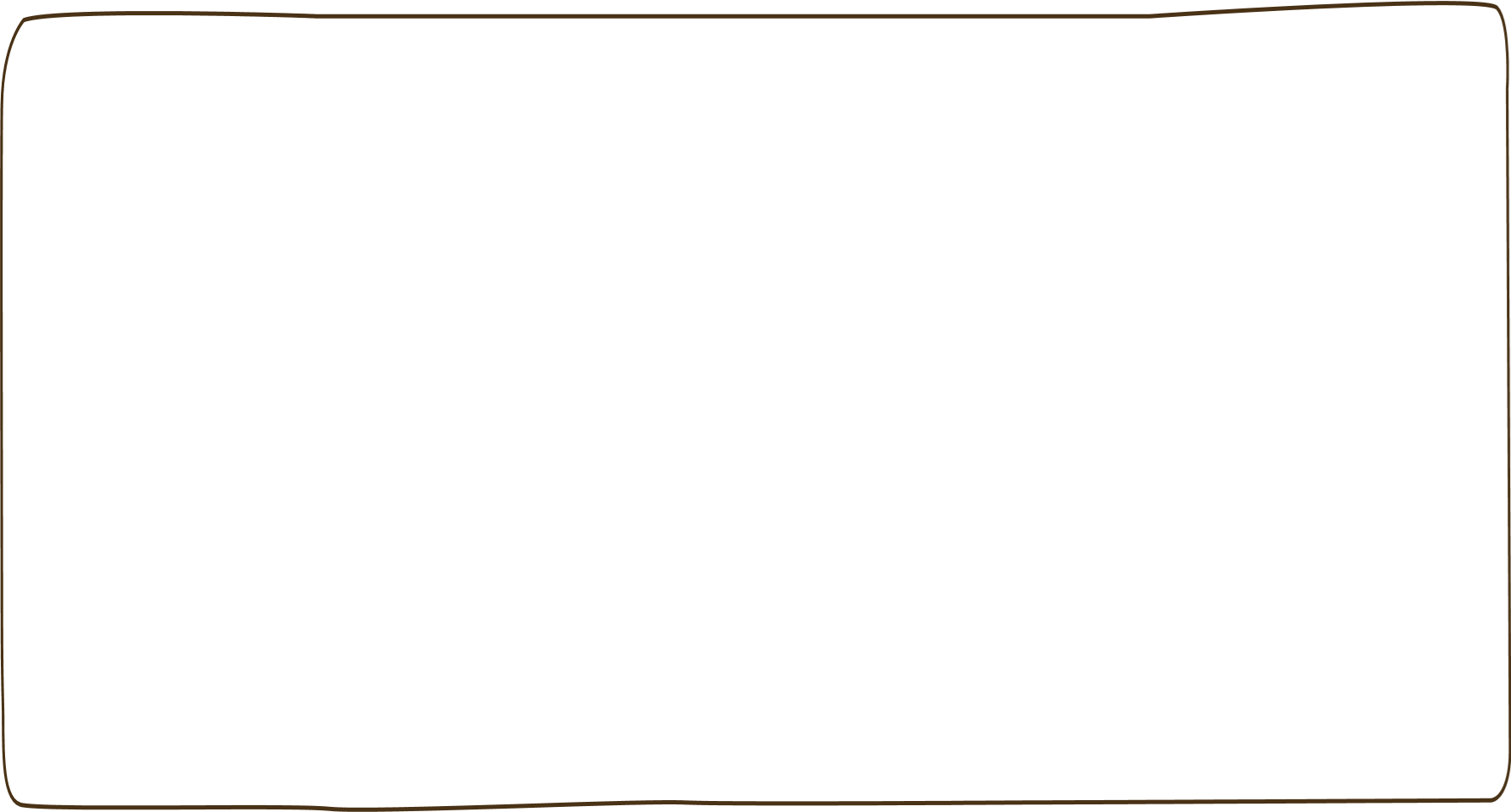 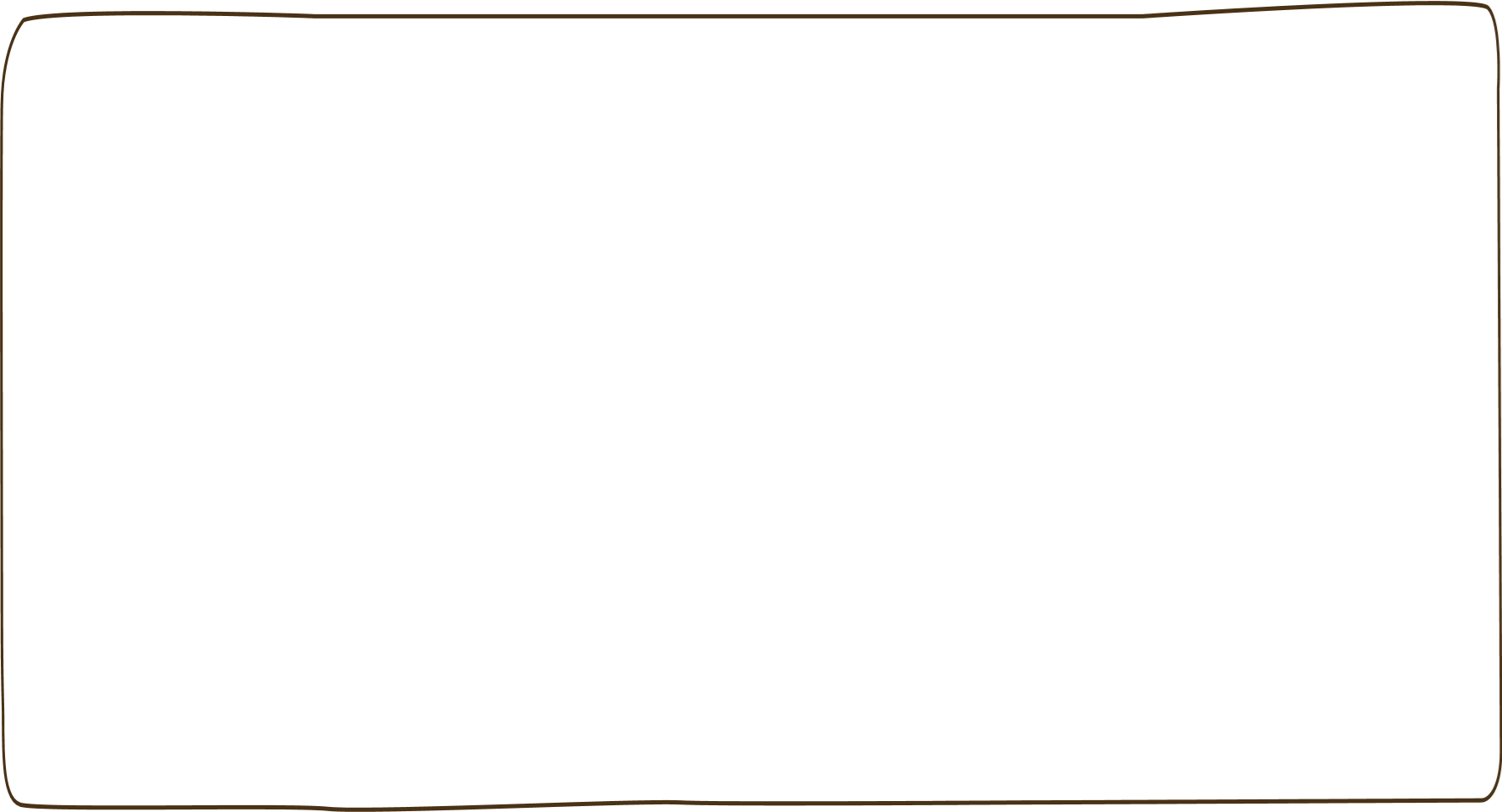 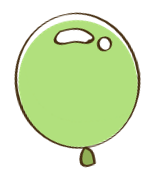 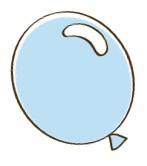 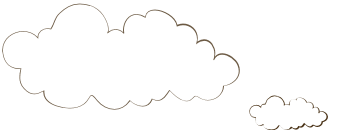 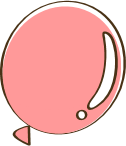 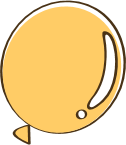 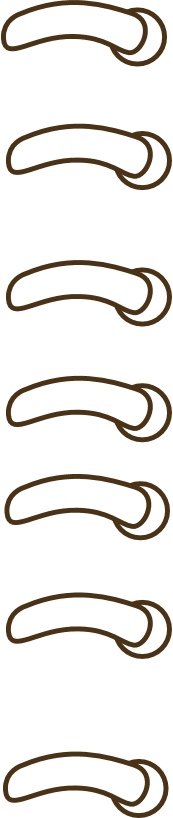 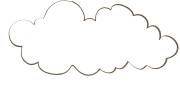 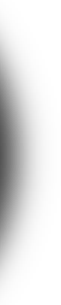 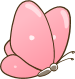 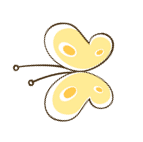 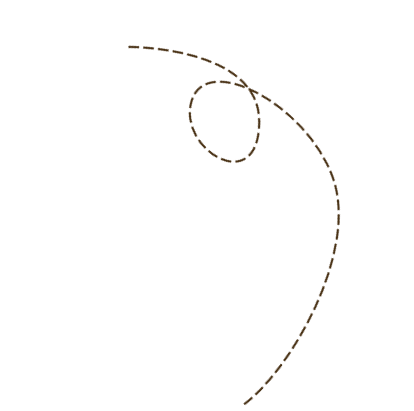 Khám phá
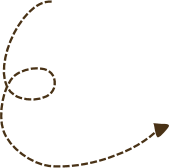 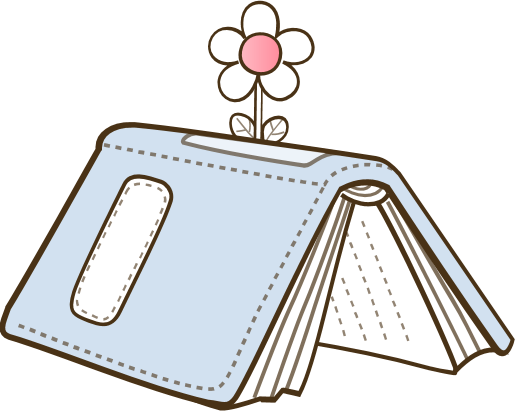 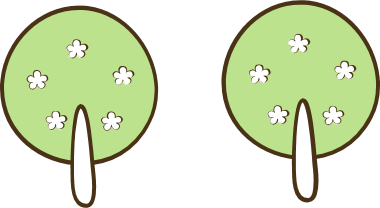 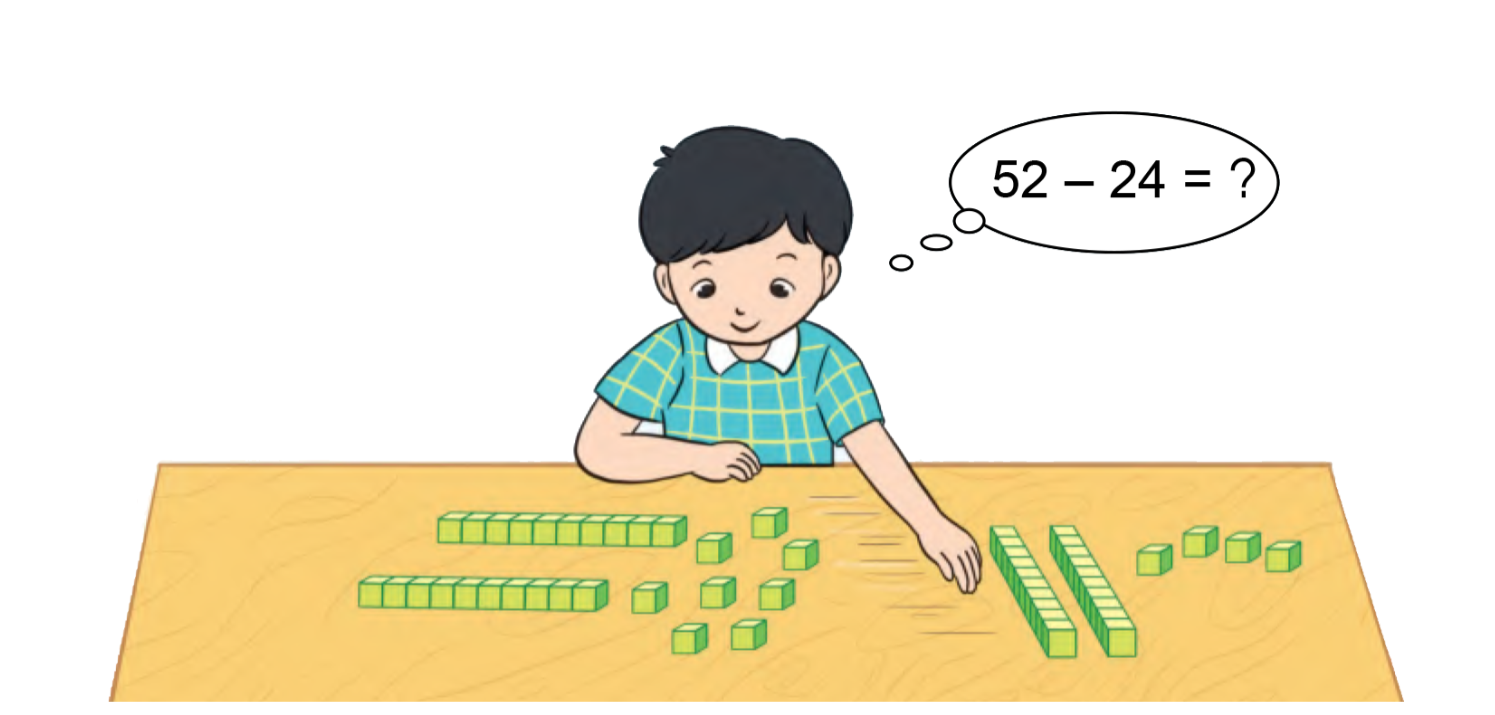 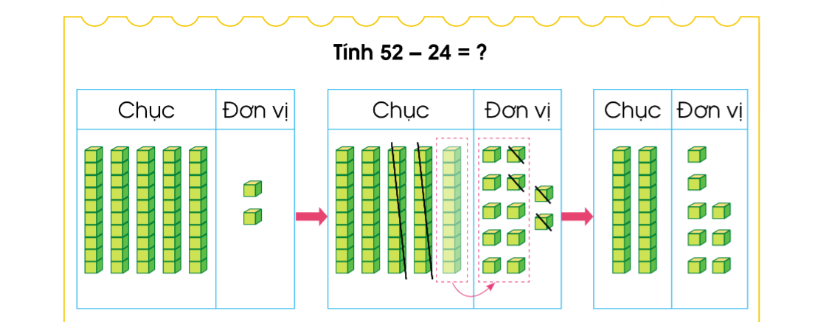 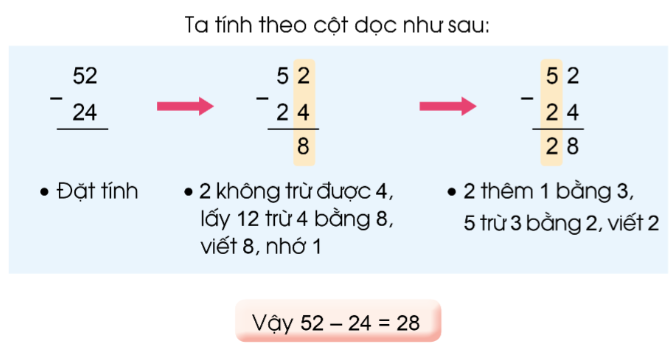 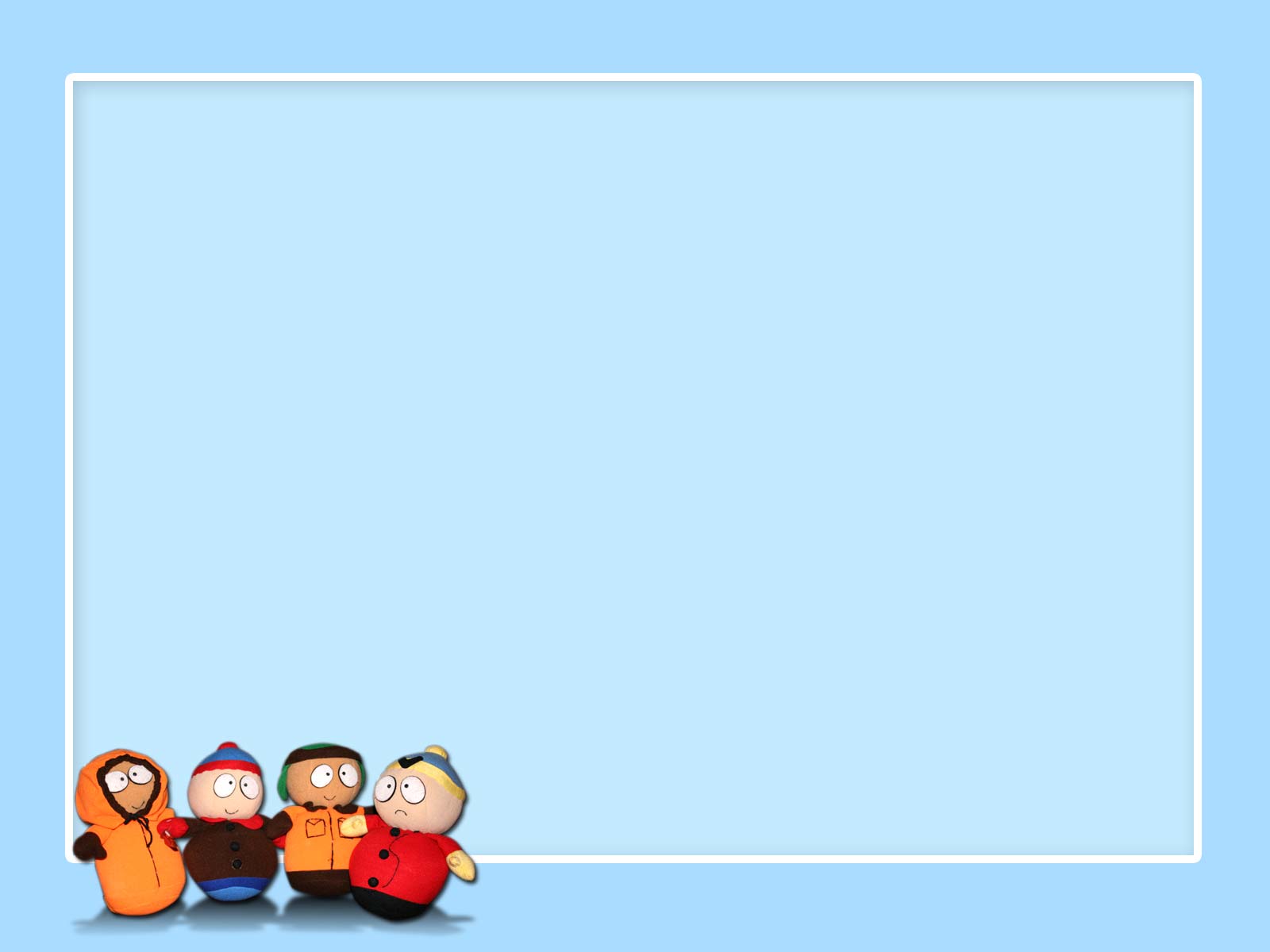 Ghi nhớ
Đặt tính: Viết số trừ bên dưới số bị trừ sao cho chục thẳng chục, đơn vị thẳng đơn vị.
Tính: Từ phải sang trái, nhớ 1 sang cột chục của số trừ. Khi trừ ở cột chục  nhớ thêm 1 vào số trừ; lấy số bị trừ để trừ đi số trừ.
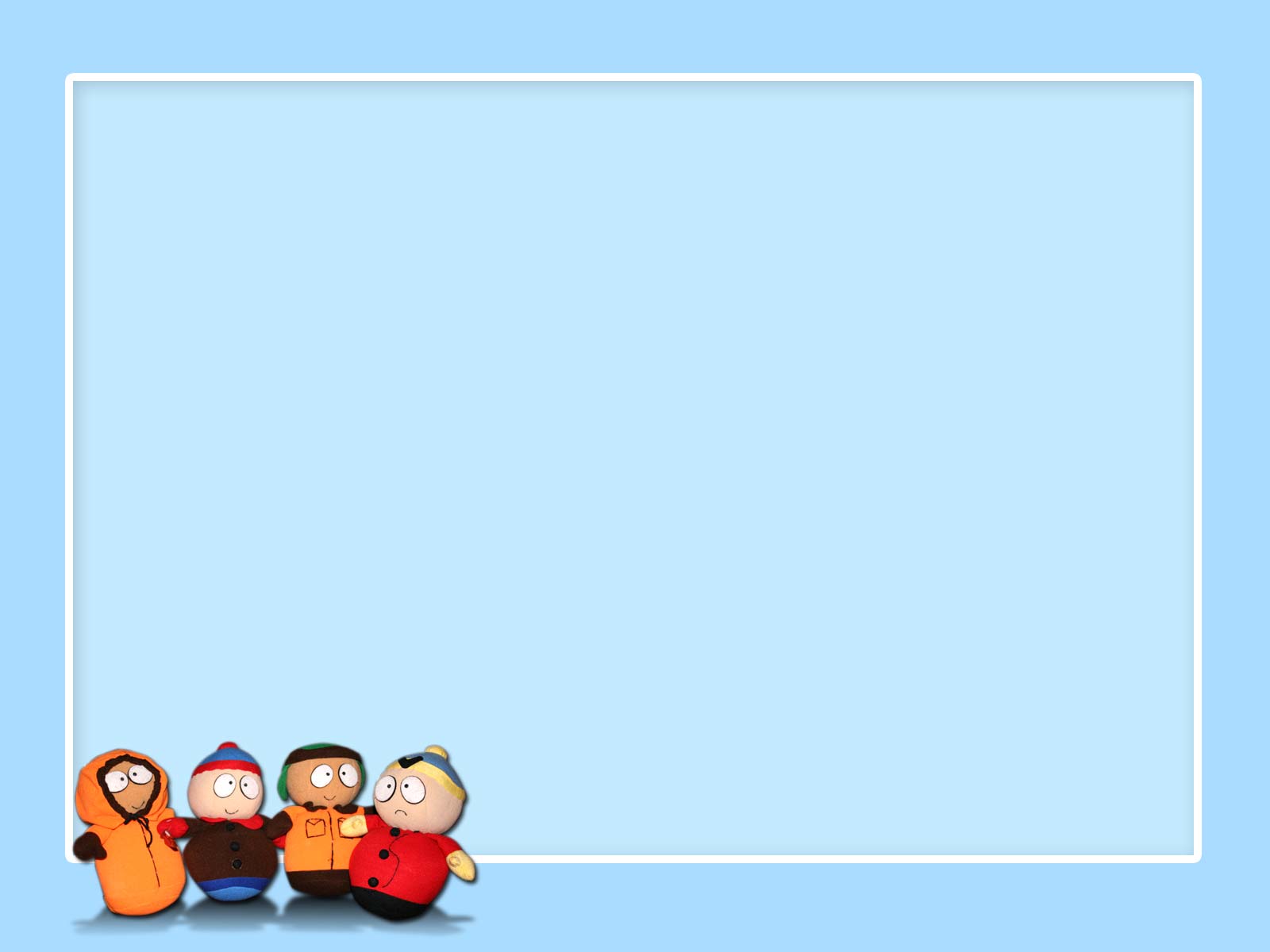 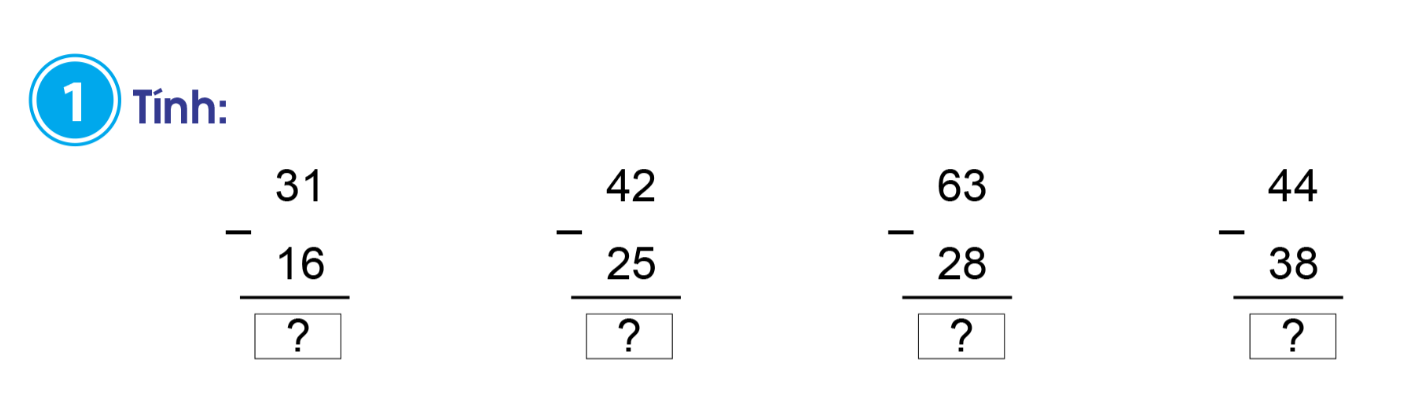 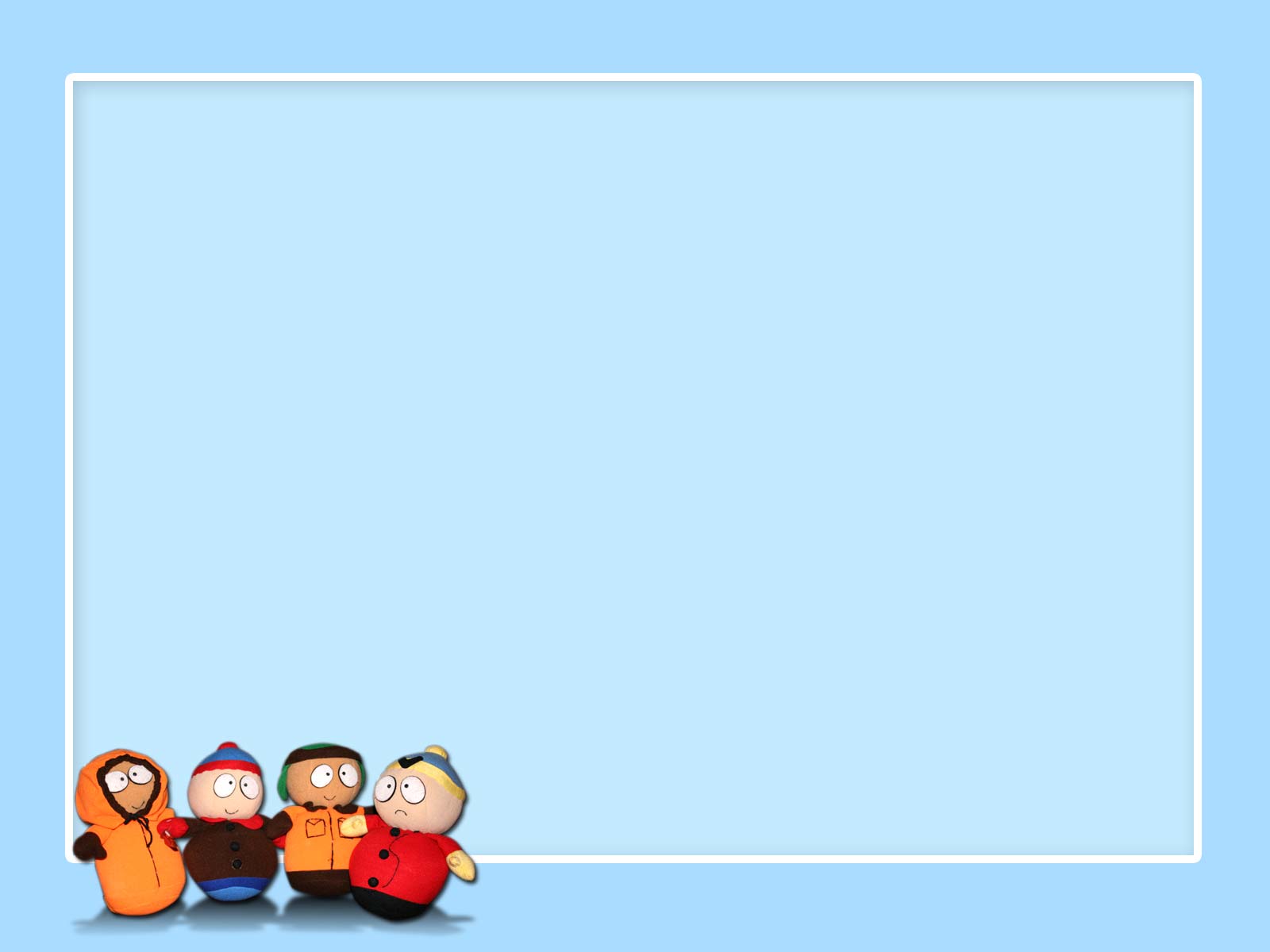 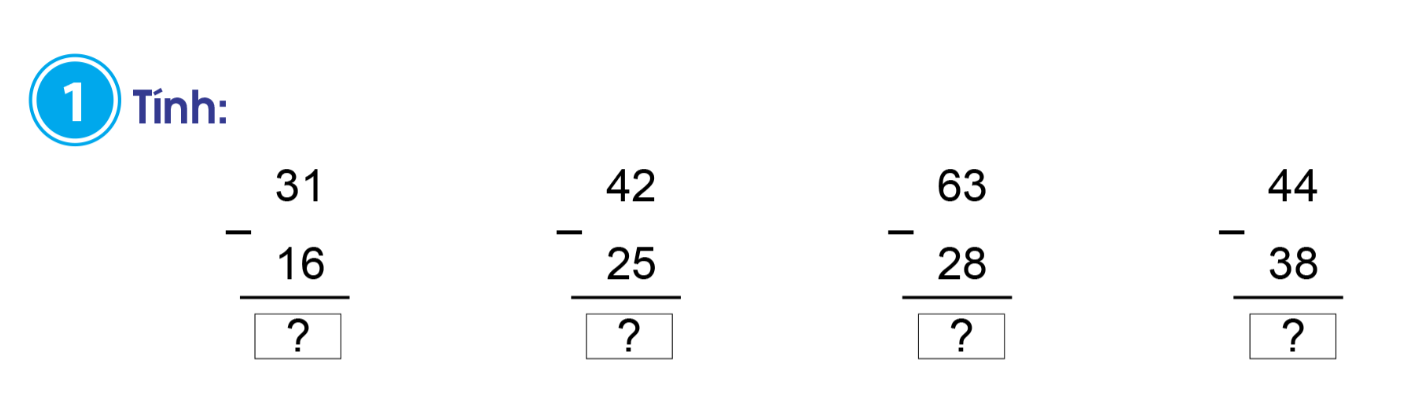 1
7
1
5
0
6
3
5
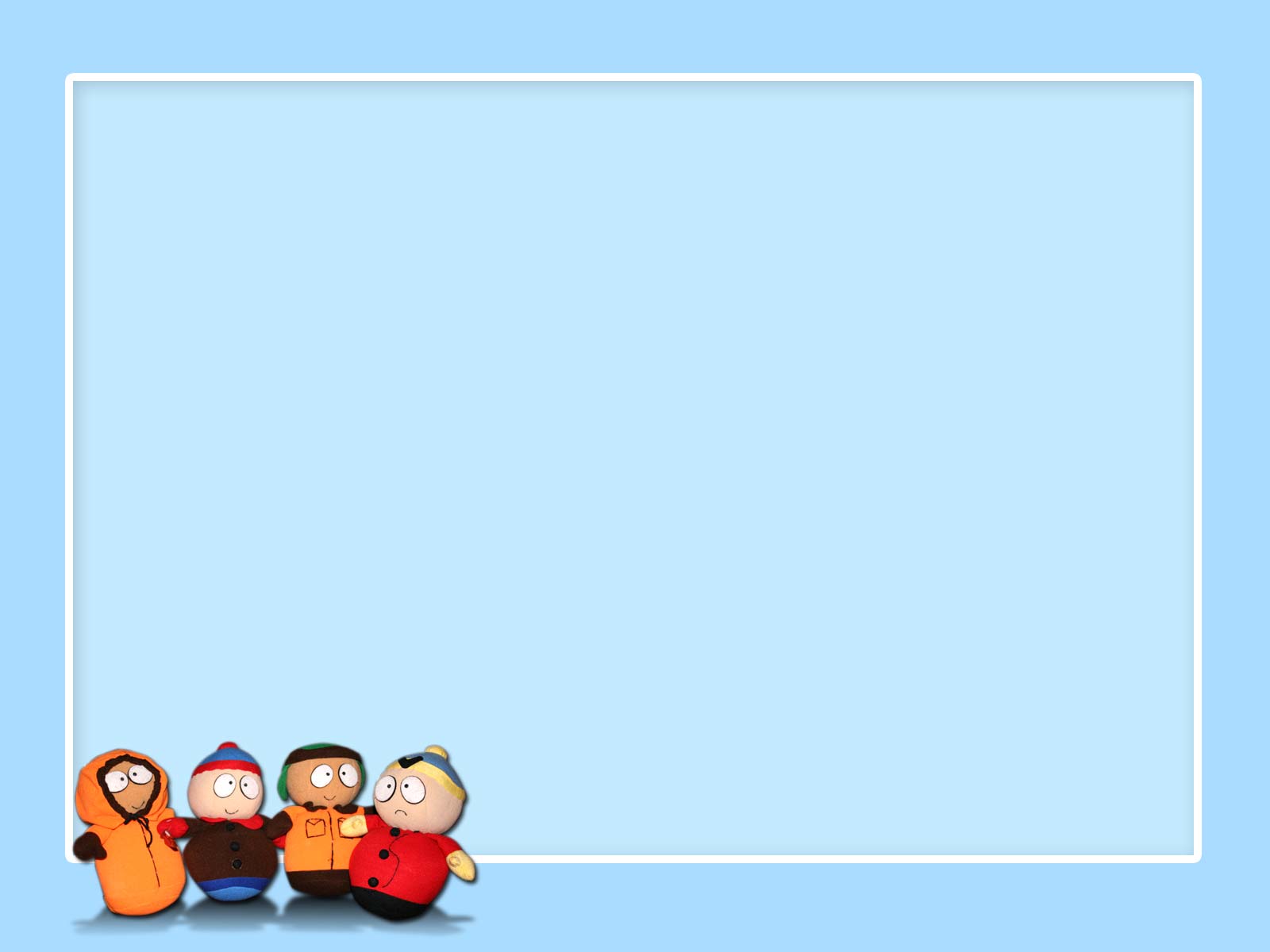 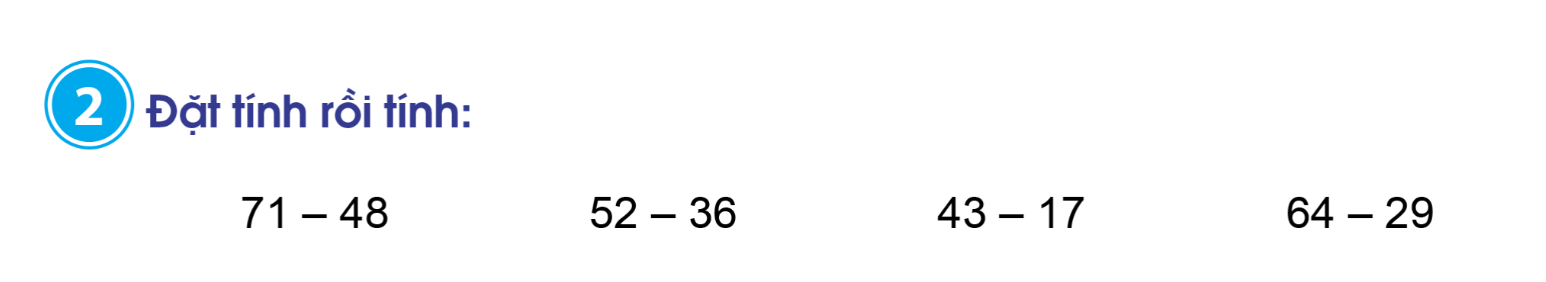 Con hãy nêu cách đặt tính trừ các số có hai chữ số.
Con làm bài vào vở ô li Toán và đối chiếu với kết quả của cô.
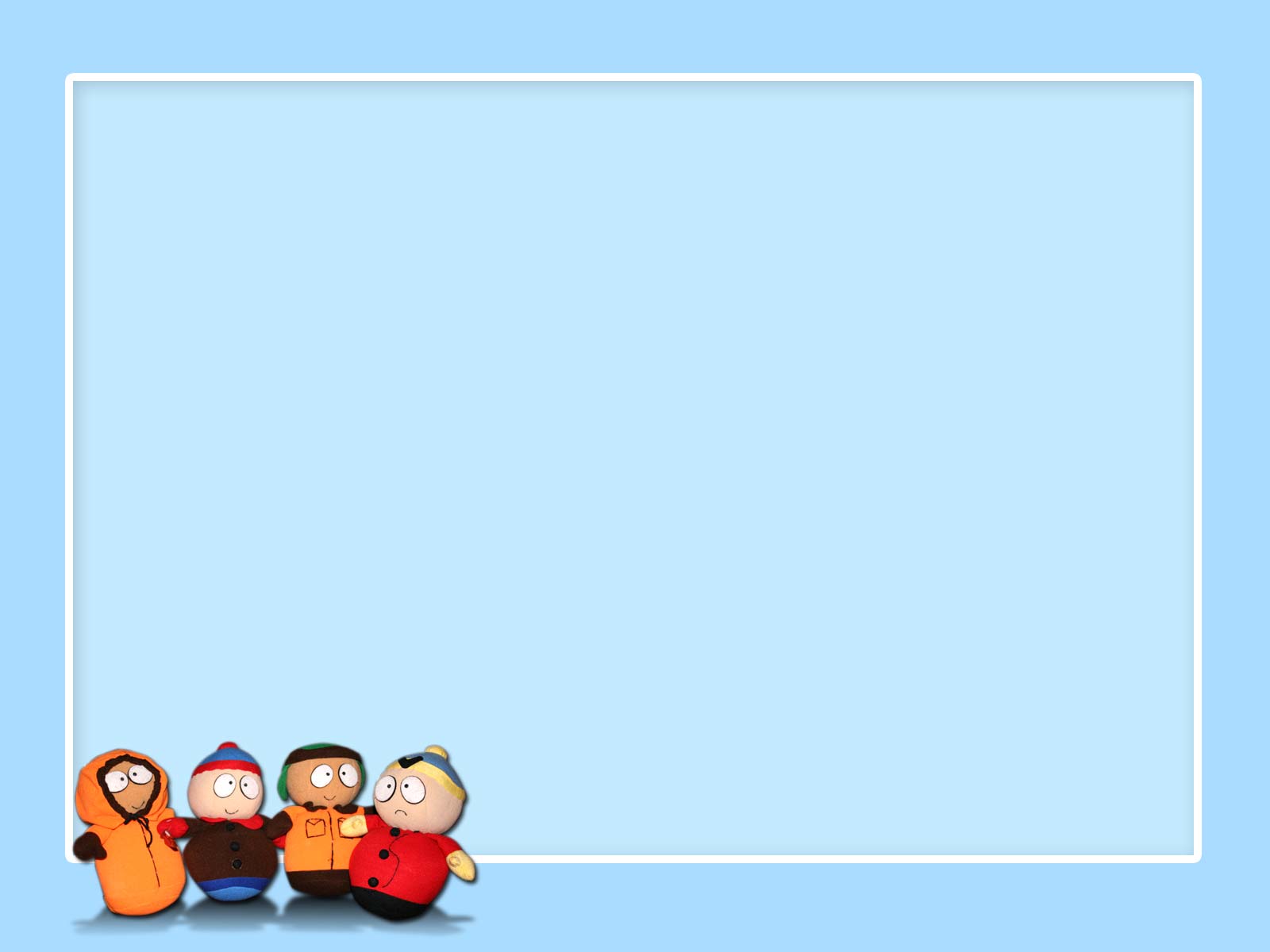 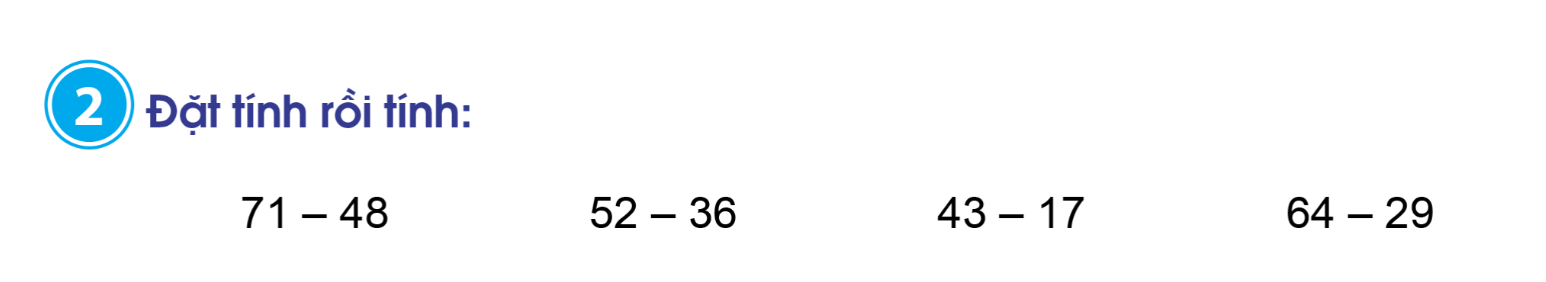 71
48
－
52
36
－
43
17
－
64
29
－
-
-
-
-
2
3
1
6
3
5
2
6
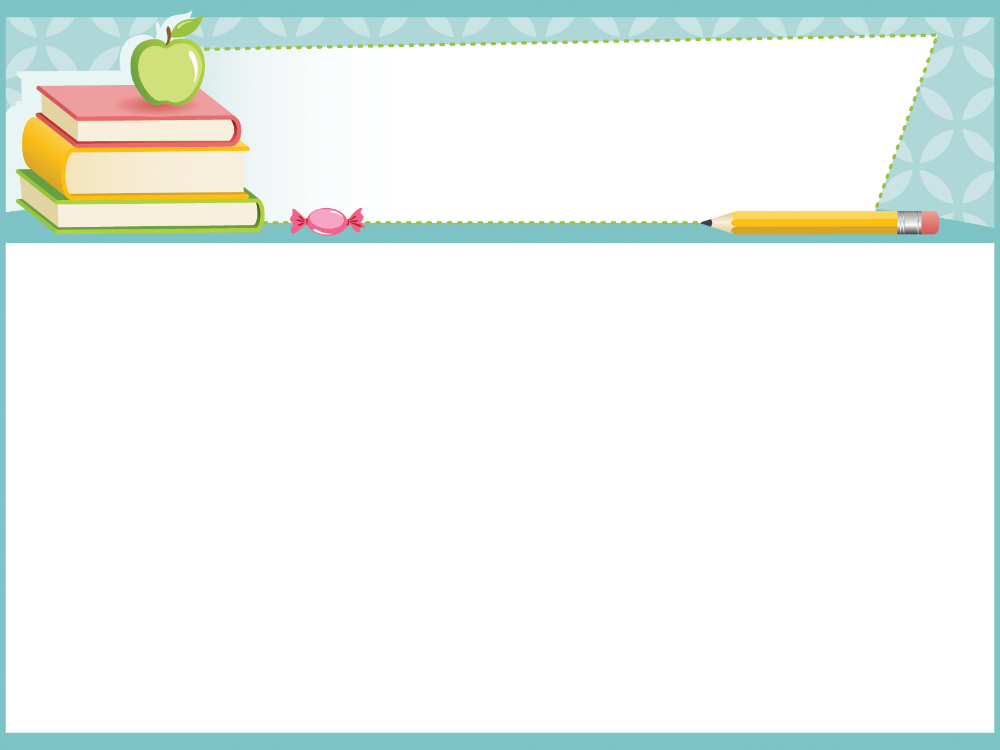 Dặn dò
Hoàn thành bài 1, 2 (Sách giáo khoa trang 67) vào vở ô li Toán.
Ghi nhớ cách đặt tính rồi tính với phép trừ có nhớ.
Bài sau: Phép trừ (có nhớ) trong phạm vi 100 (tiếp theo).